Великая Отечественная война.
70 лет великой победы.
Беседа с детьми ст. группы
Воспитатель: Казанцева Т.А.
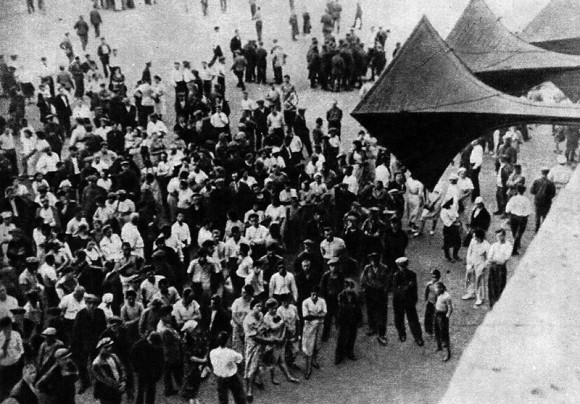 Летом 22 июня 1941 года фашистские войска напали на нашу Родину.
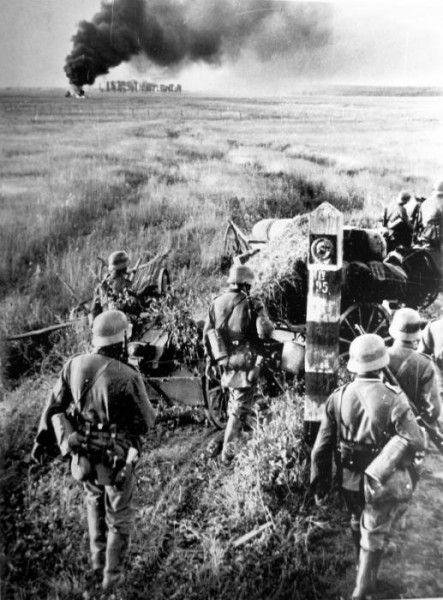 Им  хотелось захватить самый главный             город нашей страны.
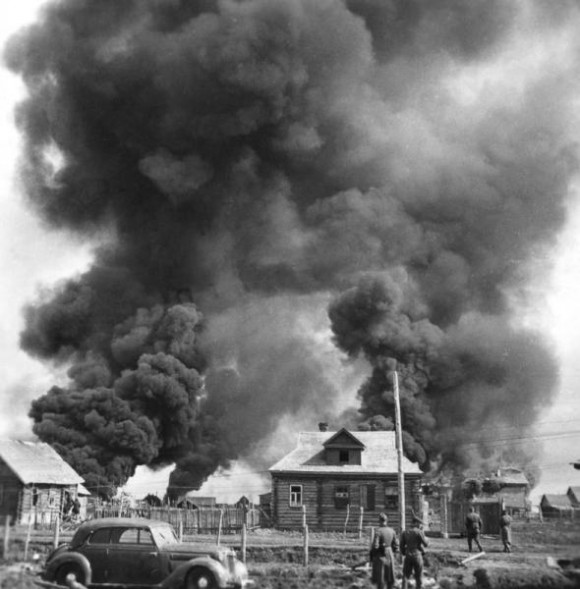 Они разоряли на своём пути нашу страну, брали в плен мужчин, женщин, детей.
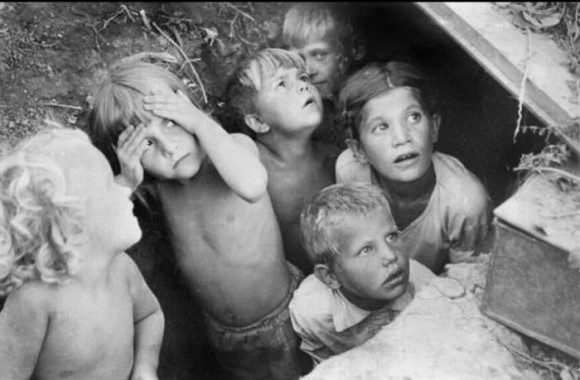 Дети прятались
от налетов немецких самолетов
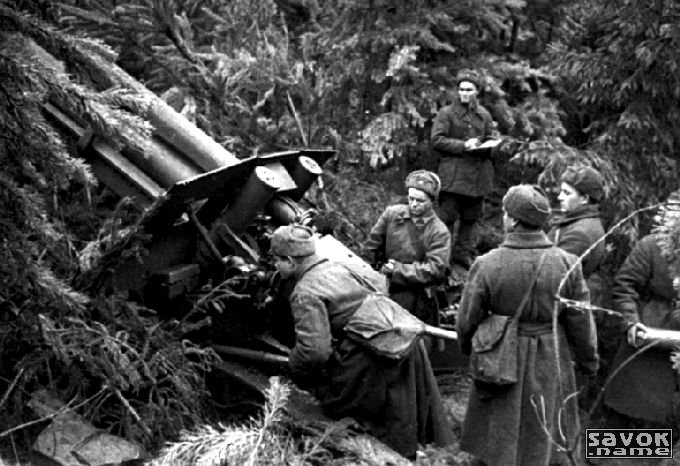 На борьбу с ним и поднялся весь народ.
Солдаты бились до последнего патрона
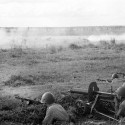 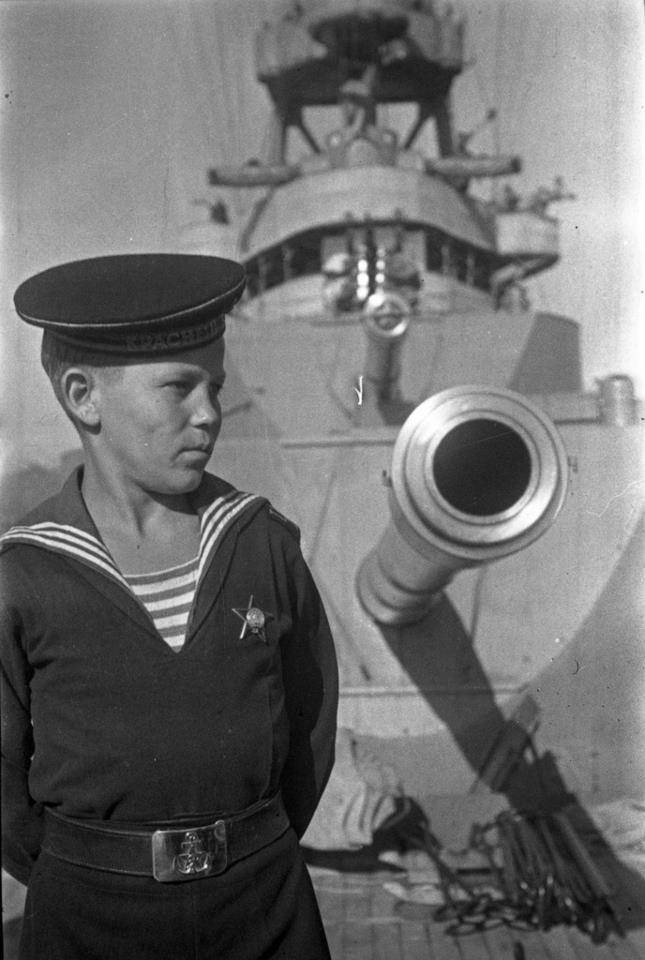 Вместе со взрослыми также воевали за свою Родину  дети.
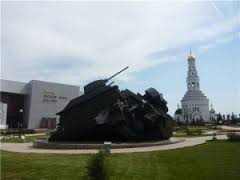 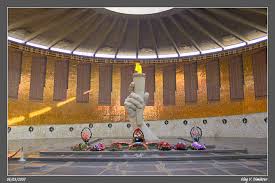 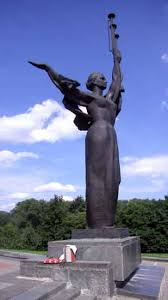 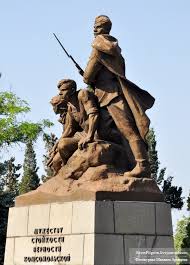 Мемориалы Славы установлены во многих городах нашей страны
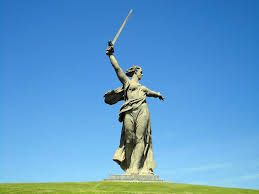 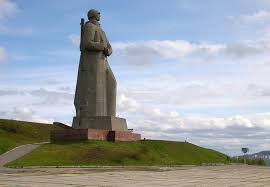 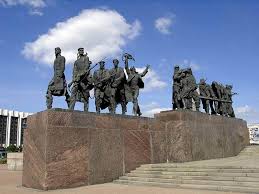 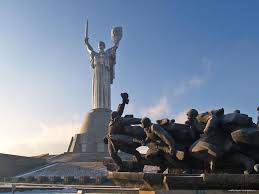 На Красной площади в Александровском саду горит Вечный огонь у Могилы Неизвестного солдата. Это память обо всех погибших солдатах на полях боя, в годы Великой Отечественной войны.